Долучення наших земляків до створення пам’ятника героям-визволителям
Мета:
Дослідити:
Період створення  пам’ятника героям – визволителям;

Вшанування громадою села та учнівською молоддю пам’яті героїв – визволителів.
Очікувані результати:
Узагальнити та систематизувати матеріали пошукової роботи;

Обмін досвідом, обговорення ключових питань пошукових проектів на шкільному, районному, обласному науково – практичному семінарі, на засіданні ради СПК, на загальношкільних учнівських зборах.
З цього все починалося…
Колєснік І. Й.
Братська могила була сформована в 1956 р.
Згідно паспорта поховання від 1992 р. у могилі знайшли вічний спокій         433 воїни.
І ось у 2013 р. в районі села за 2 км від братської могили було виявлено невідоме раніше місце поховання радянських солдатів.
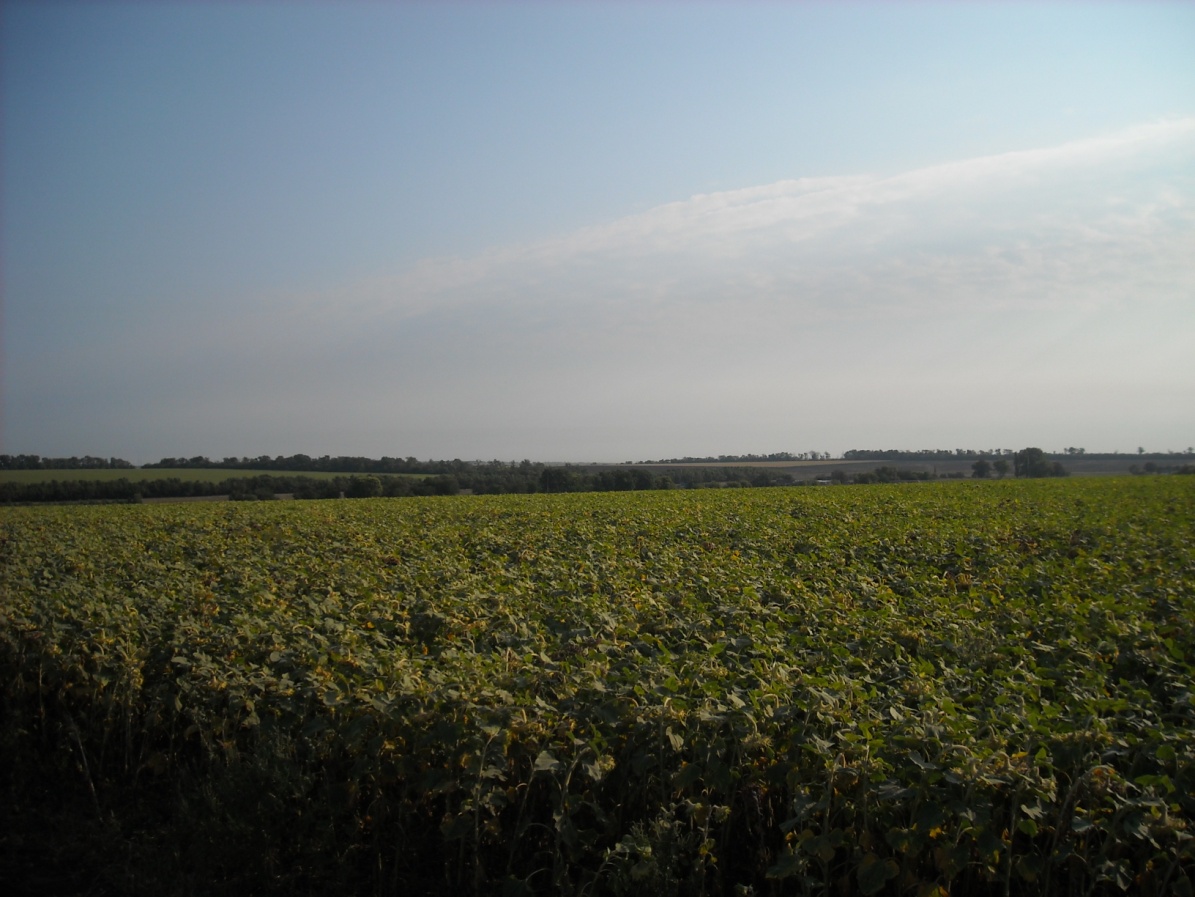 «Пошук –Дніпро»
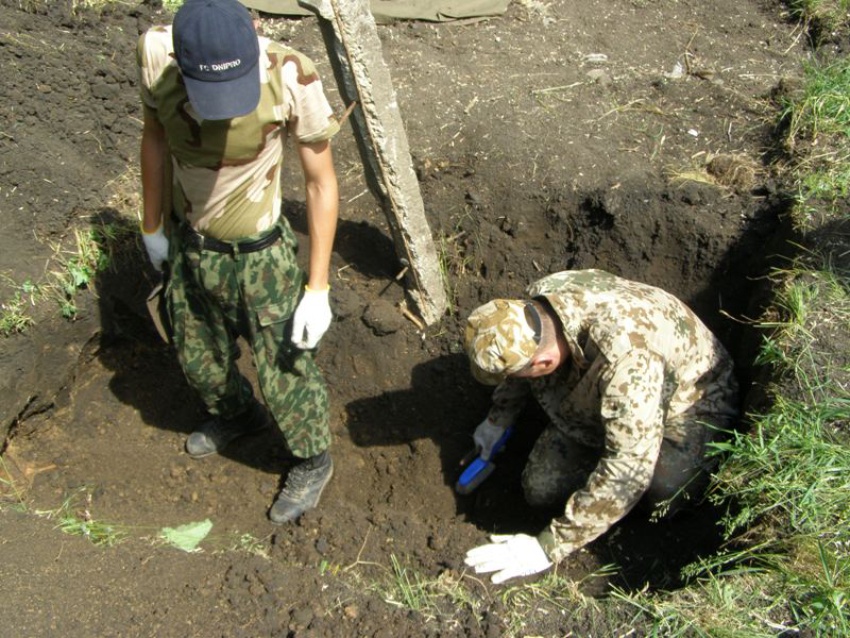 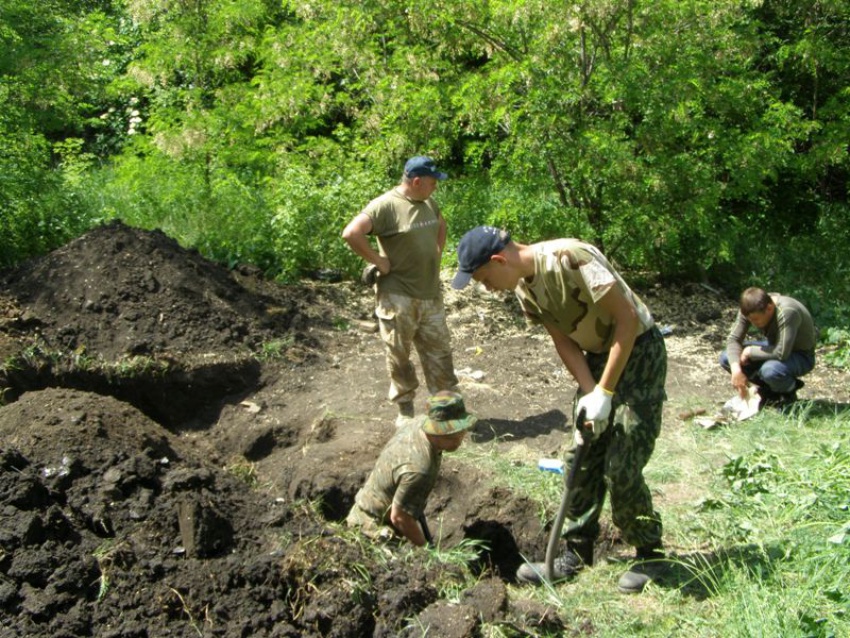 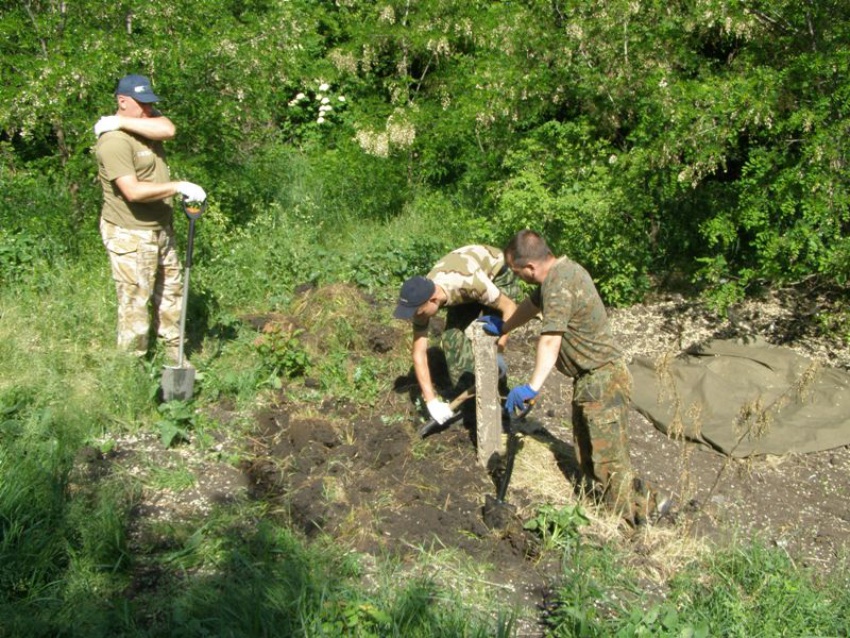 Знайдені речі радянських бійців
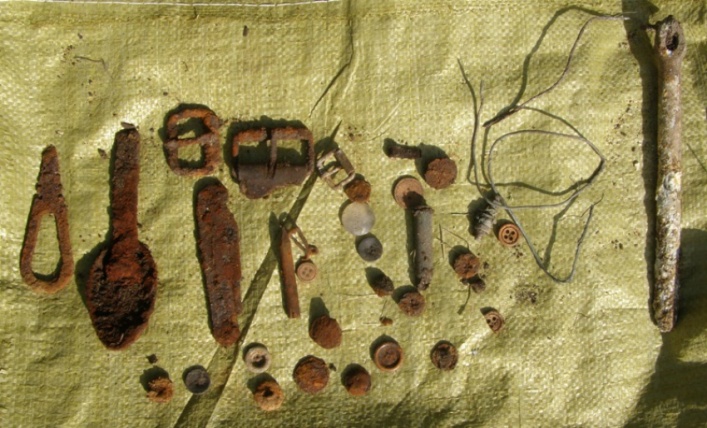 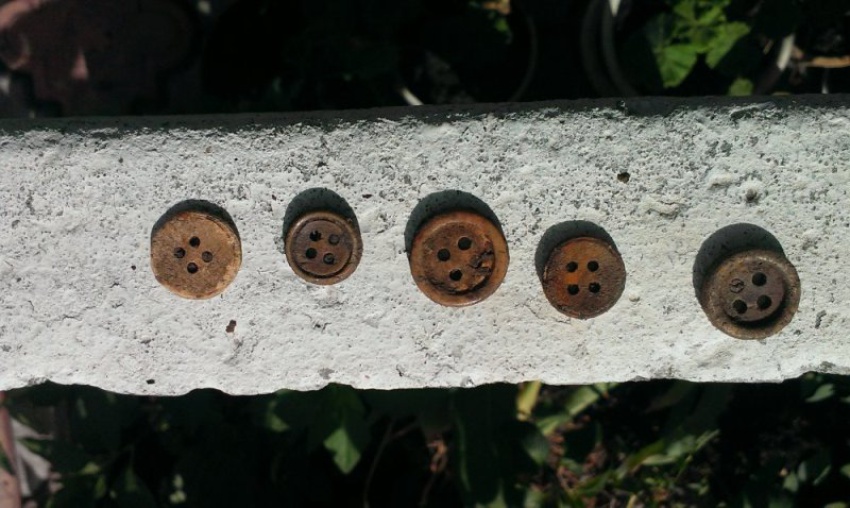 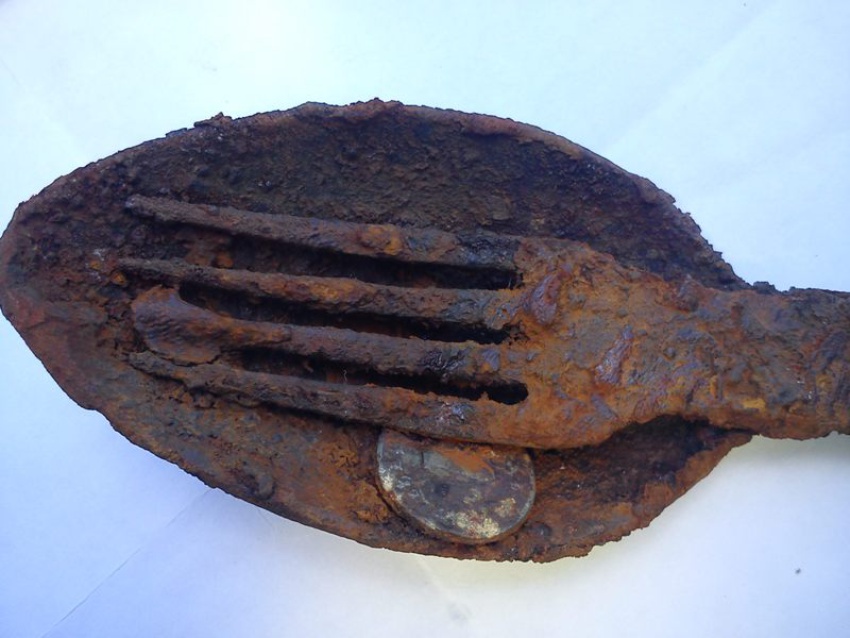 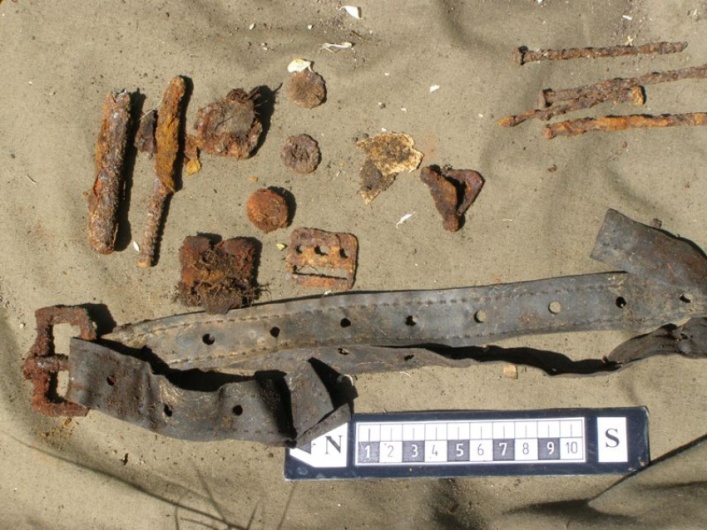 Церемонія перепоховання
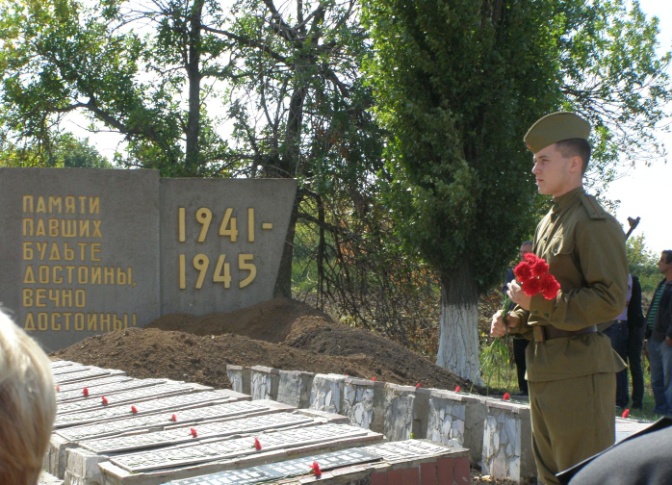 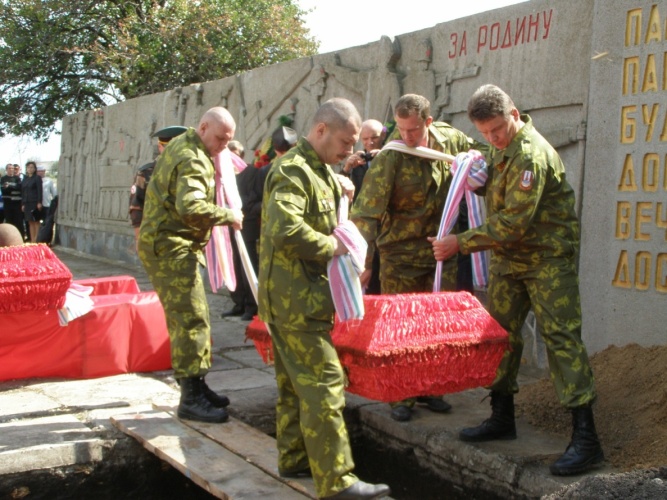 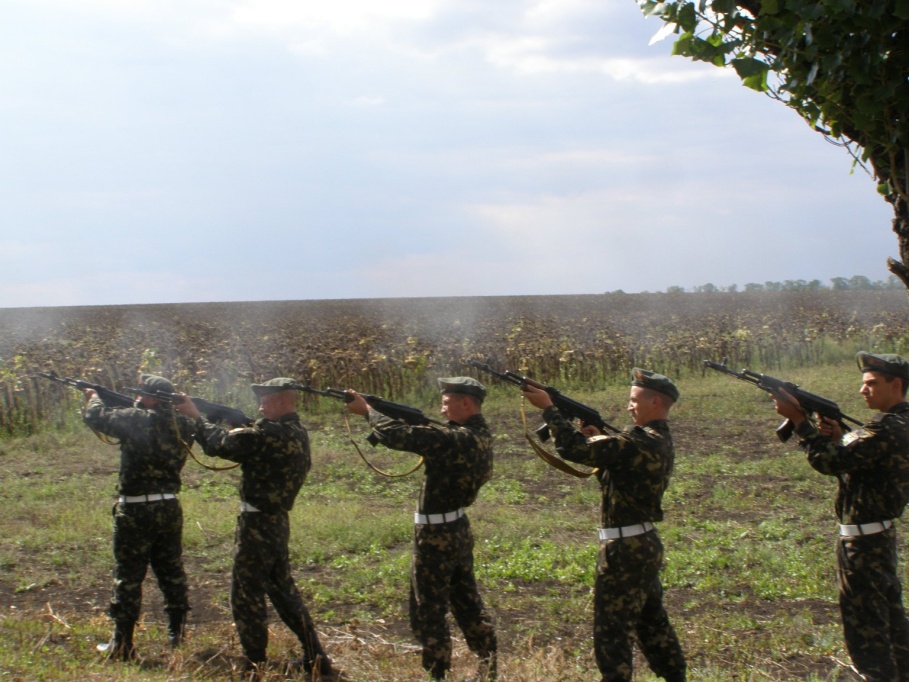 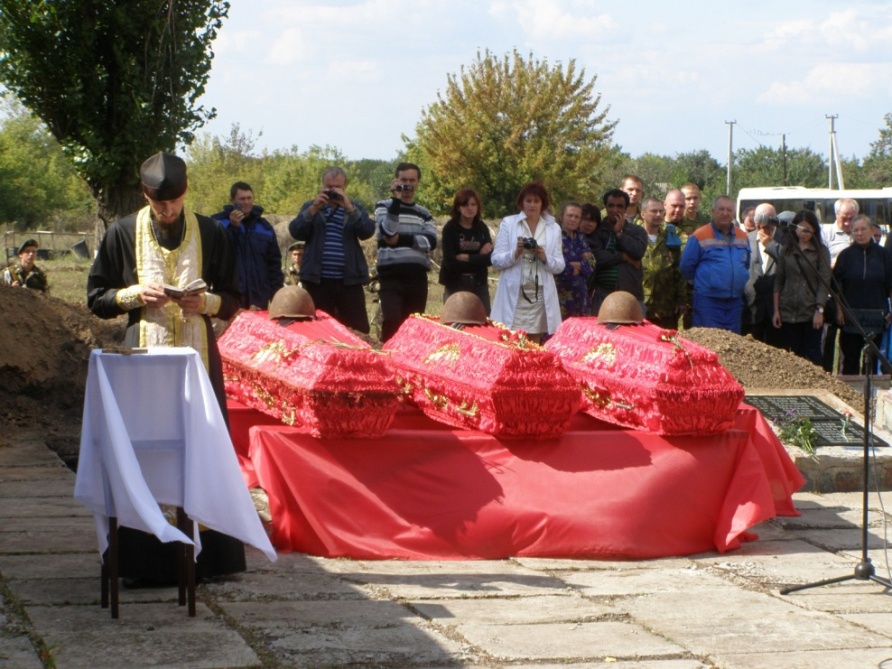 Дарунок школі
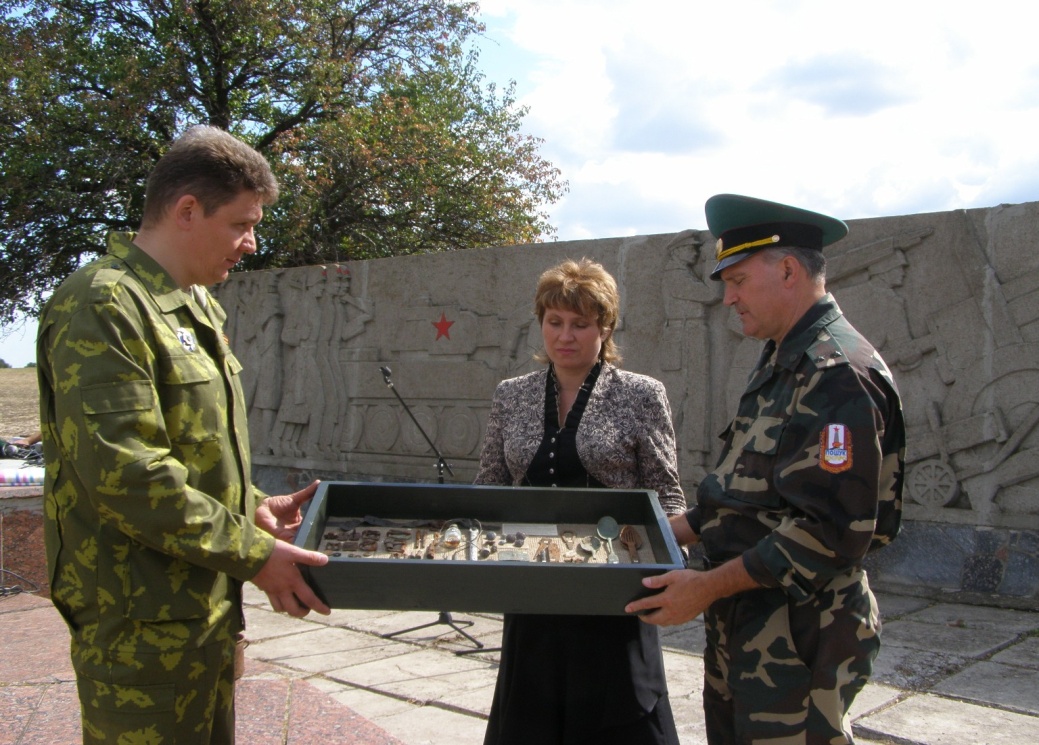